نموذج العمل التجاري
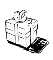 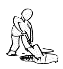 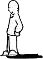 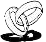 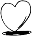 نموذج العمل التجاري
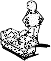 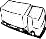 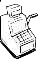 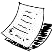